《天然药物学》
《矿类药物-自然铜》
药学系  中药教研室 彭孝鹏老师
自然铜
01
药材来源
目录
02
性状
03
功效
CONTENT
04
产地
请修改这里的课程名称
药材来源
01
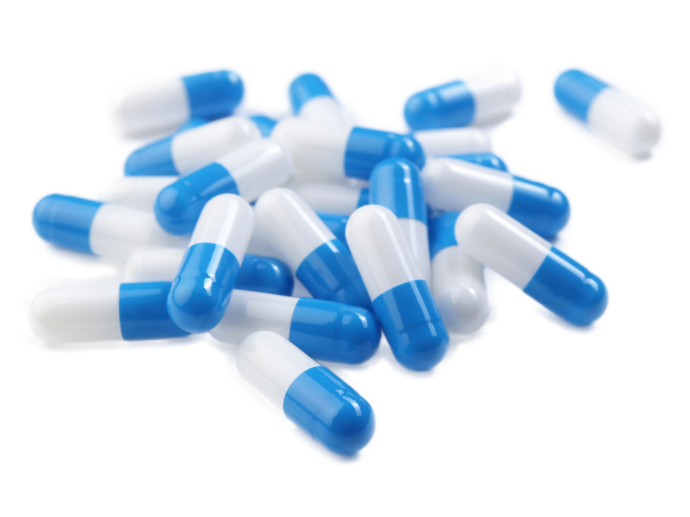 药材来源
自然铜
[来源] 【来源】硫化物类矿物黄铁矿族黄铁矿,主含二硫化铁（FeS2）。
请修改这里的课程名称
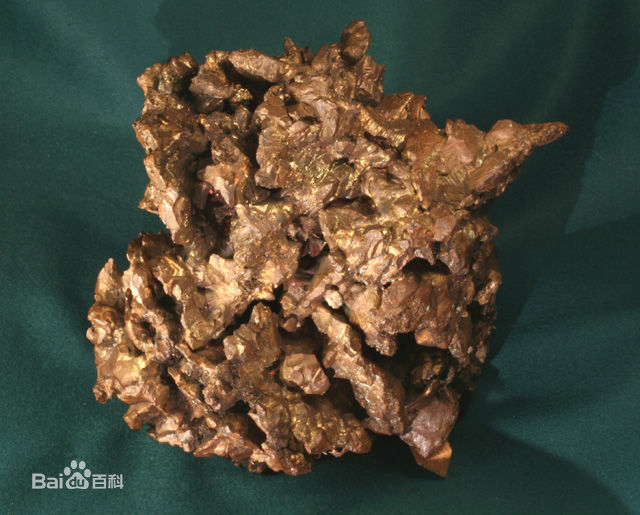 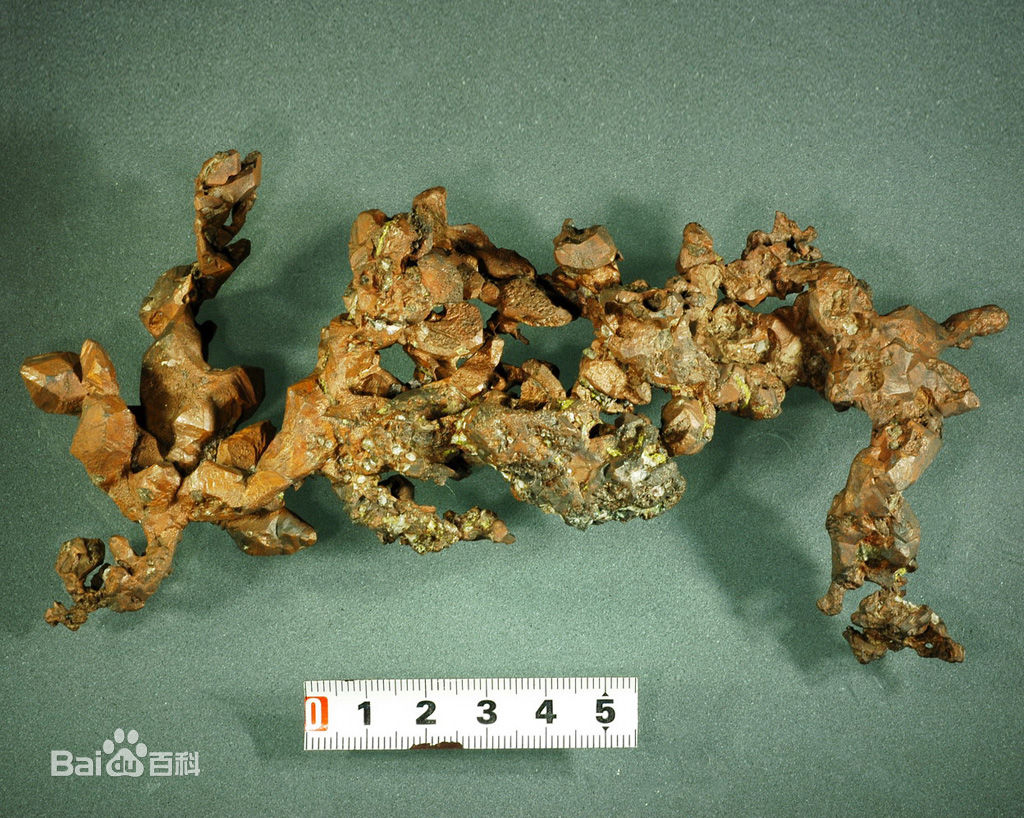 性状
02
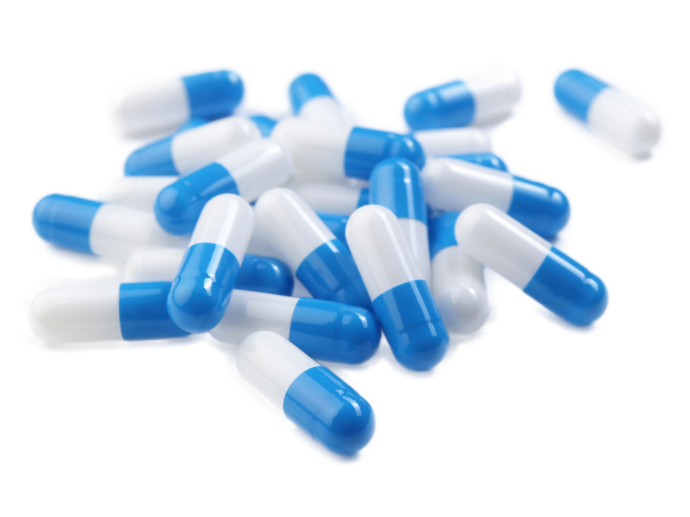 性状
多呈立方块形。
表面亮淡黄色，有金属光泽（自然铜）；有的呈棕褐色，无金属光泽（土然铜，氧化物所至）。
条痕绿黑色或棕黑色。
体重，质坚硬或稍脆，易砸碎。
断面黄白色，有金属光泽；或棕褐色，可见银白色亮星。
无臭无味。
请修改这里的课程名称
功效
03
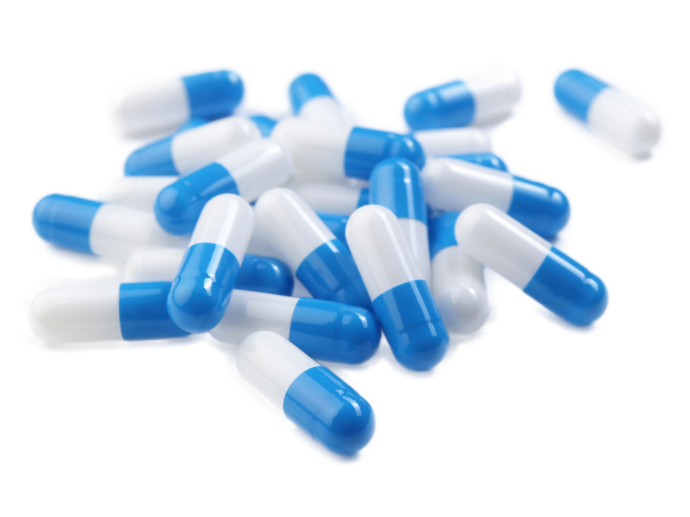 功效
散瘀止痛
续筋接骨
请修改这里的课程名称
产地
04
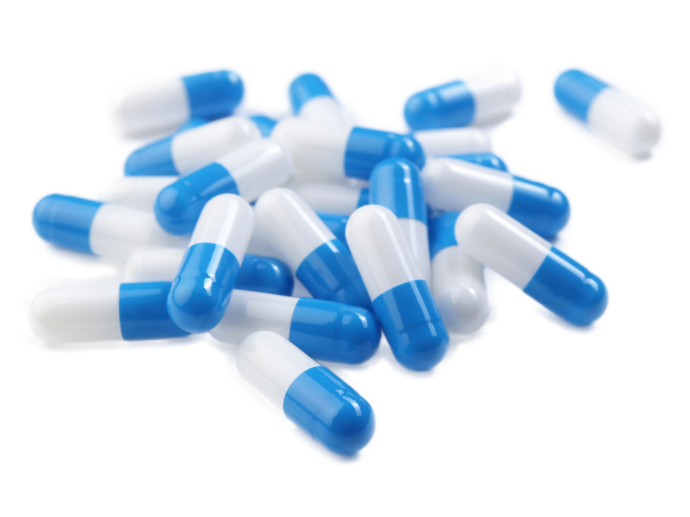 产地
主产于四川、广东、江苏、云南等省。
请修改这里的课程名称
《天然药物学》
《矿类药材-自然铜》
敬请关注下一节内容